The Conversion of Lydia
Acts 16:6-15
What We Know About Lydia
She was away from her home, 
Running a business, 
In a heathen environment, 
Yet she still worshiped God.
How Paul Was Brought To Lydia
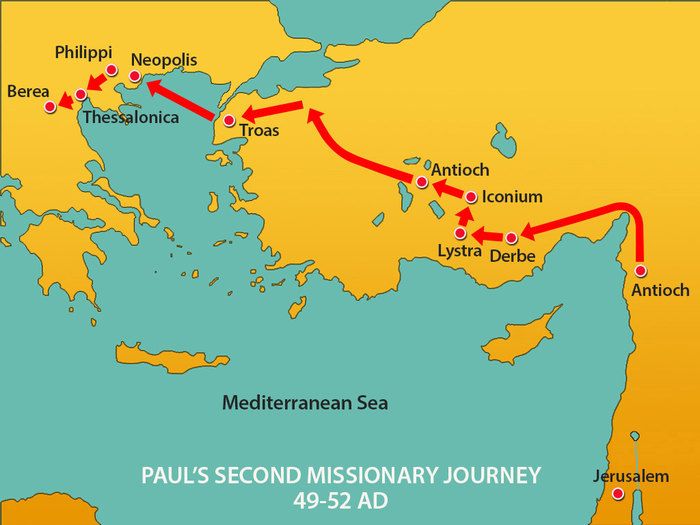 The Lord Opened Lydia’s Heart
Acts 16:14-15

She heard Paul preach. 
The Lord opened her heart. 
She heeded the message and was baptized.
The Lord Opened Lydia’s Heart
“For I am not ashamed of the gospel of Christ, for it is the power of God to salvation for everyone who believes, for the Jew first and also for the Greek.”

Romans 1:16
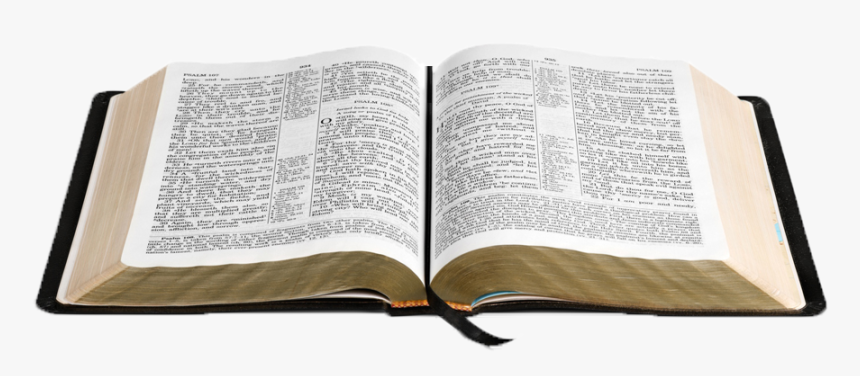 The Lord Opened Lydia’s Heart
“So then faith comes by hearing, and hearing by the word of God.”

Romans 10:17
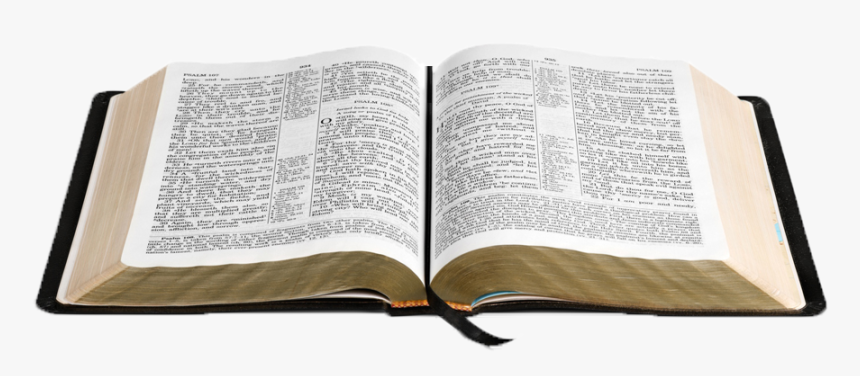 The Lord Opened Lydia’s Heart
“Now when they heard this, they were cut to the heart, and said to Peter and the rest of the apostles, ‘Men and brethren, what shall we do?’”

Acts 2:37
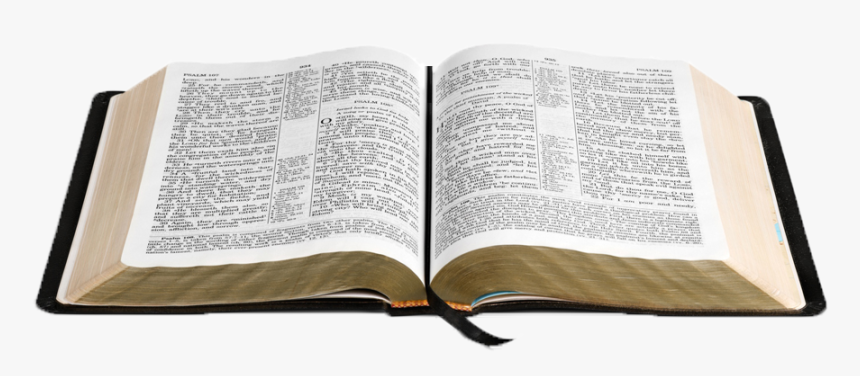 The Baptism of Lydia’s Household
Acts 16:15, 33-34; 18:8; 1 Cor. 1:16

Does the word “household” automatically and always include infants? 

Greek word oikos – “a dwelling, by implication a family, those who inhabit a house.”
Baptism is for:
The remission of sins - Acts 2:38 
Those who hear and understand the gospel - Mark 16:15-16
Those who repent - Acts 2:38 
Those who confess their faith in Christ - Acts 8:36-39
Baptism is for:
The remission of sins - Acts 2:38 
Those who hear and understand the gospel - Mark 16:15-16
Those who repent - Acts 2:38 
Those who confess their faith in Christ - Acts 8:36-39
Infants don’t need this and can’t do this. They are not scriptural candidates for baptism.